Το βασικό οικονομικό πρόβλημα
 και 
η οικονομική επιστήμη (πολιτική οικονομία)
1.I Το βασικό οικονομικό πρόβλημα
(εικαστική απεικόνιση)
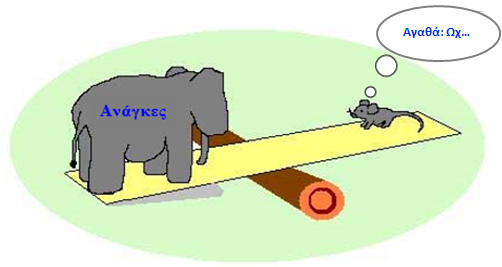 1.II Το βασικό οικονομικό πρόβλημα (ορισμός)
Το οικονομικό πρόβλημα κάθε κοινωνίας προέρχεται από τη διαφορά που υπάρχει μεταξύ του πλήθους των αναγκών που οι άνθρωποι επιδιώκουν να ικανοποιήσουν (θεωρούνται απεριόριστες) και του περιορισμένου όγκου των αγαθών που υπάρχουν για την ικανοποίηση αυτών των αναγκών.
ή
Με άλλα λόγια, τα αγαθά που διαθέτει μια οικονομία βρίσκονται σε έλλειψη σχετικά με τις ανάγκες των ανθρώπων. 
ή 
Η ουσία λοιπόν του οικονομικού προβλήματος βρίσκεται στη σχετική έλλειψη ή στενότητα των αγαθών.
1.III Το βασικό οικονομικό πρόβλημα 
(η διευκρίνιση)
Είναι σημαντικό να διευκρινιστεί ότι το (βασικό) οικονομικό πρόβλημα: 

Δεν οφείλεται (μόνο) στην ύπαρξη πολλών αναγκών. Αν υπήρχαν πολλές ανάγκες και ταυτόχρονα (τα αντίστοιχα) πολλά αγαθά που τις ικανοποιούν, τότε δεν θα υπήρχε οικονομικό πρόβλημα.
Δεν οφείλεται (μόνο) στην ύπαρξη λίγων αγαθών. Αν υπήρχαν λίγα αγαθά και ταυτόχρονα (αντίστοιχα) λίγες ανάγκες που ικανοποιούνται από αυτά, τότε (πάλι) δεν θα υπήρχε οικονομικό πρόβλημα.

Άρα, οικονομικό πρόβλημα έχουμε λόγω της συνύπαρξης πολλών αναγκών και (σχετικά) λίγων αγαθών. Αυτό ονομάζεται σχετική έλλειψη αγαθών.
1.IV Τα “συστατικά” του βασικού οικονομικού προβλήματος
Α. Οι απεριόριστες ανάγκες

Σύμφωνα με το σχολικό βιβλίο, όπως αναφέρεται στην 11η σελίδα, “οι ανάγκες ως σύνολο είναι απεριόριστες”.
Β. Τα πεπερασμένα αγαθά

Σύμφωνα με το σχολικό βιβλίο, όπως αναφέρεται στην 11η σελίδα, “το κύριο χαρακτηριστικό των οικονομικών αγαθών είναι ότι βρίσκονται σε περιορισμένες ποσότητες σε σχέση με τις ανάγκες που ικανοποιούν”.
Είναι προφανές ότι αν οι ανάγκες είναι απεριόριστες και τα αγαθά είναι πεπερασμένα τότε υπάρχει… πρόβλημα. Οικονομικό πρόβλημα. Το οικονομικό πρόβλημα αποτελεί μια ανισορροπία.
Ωστόσο… Υπάρχει ένα ζήτημα με τις ανάγκες. Είναι πράγματι απεριόριστες; Η κυρίαρχη αντίληψη είναι αυτή αλλά υπάρχουν και διαφωνίες. Αν και ξεφεύγουν από τα πλαίσια του σχολικού βιβλίο, θα γίνει μια αναφορά στο τέλος της παρουσίασης.
2.I Ανάγκες και Αγαθά
(ορισμοί)
Ανάγκη: είναι το (δυσάρεστο) αίσθημα κάποιας έλλειψης (ένα “κενό”) που εκφράζεται με την επιθυμια εξάλειψης του (θέλουμε να “γεμίσουμε” το “κενό”).

Αγαθό: είναι οτιδήποτε καλύπτει μια ανάγκη ή το μέσο που καλύπτει μια ανάγκη (και “γεμίζει” το “κενό”)

Παραδείγματα: Η πείνα είναι η ανάγκη και η τροφή είναι το αγαθό ή η δίψα είναι η ανάγκη και το νερό το αγαθό. Προσοχή! η τροφή και το νερό δεν είναι ανάγκες αλλά αγαθά.
2.II Ποιος παράγει τα αγαθά;
Α. Η φύση

Κάποια από τα αγαθά που ικανοποιούν (βασικές) ανάγκες των ανθρώπων βρίσκονται ελεύθερα στη φύση.
Παραδείγματα: Το φως της ημέρας, η θερμότητα του ήλιου, το οξυγόνο της ατμόσφαιρας κλπ.
Ονομάζονται: ελεύθερα αγαθά και δεν αποτελούν αντικείμενο της οικονομικής επιστήμης.
Β. Ο άνθρωπος

Κάποια άλλα αγαθά είναι αποτέλεσμα της παραγωγικής προσπάθειας των ανθρώπων. Δηλαδή τα παράγει ο άνθρωπος.
Παραδείγματα: Όλα τα αγαθά που απαιτούν ανθρώπινη προσπάθεια. Τα σπίτια, τα έπιπλα, τα ρούχα κλπ
Ονομάζονται: οικονομικά αγαθά ή προϊόντα (επειδή παράγονται με κάποια διαδικασία) και αποτελούν αντικείμενο της οικονομικής επιστήμης.
2.III Πώς παράγονται τα αγαθά;
(η παραγωγική διαδικασία 1/2)
Τα ελεύθερα αγαθά δεν επαρκούν για την ικανοποίηση όλων των αναγκών μας. Άρα, πρέπει να παράγουμε όσο η φύση δεν μας προσφέρει. Η παραγωγή των οικονομικών αγαθών (προϊόντον) γίνεται μέσα από μια διαδικασία που ονομάζεται παραγωγική διαδικασία. 
Με τον όρο παραγωγική διαδικασία εννοούμε όλους τους τρόπους με τους οποίους ο άνθρωπος μετασχηματίζει την ύλη για να της δώσει μορφή χρήσιμη για τη ζωή του. Για να πετύχει αυτό το μετασχηματισμό ο άνθρωπος πρέπει να καταβάλει προσπάθεια (εργασία) να χρησιμοποιήσει κεφάλαιο (παραχθέντα μέσα παραγωγής) και φυσικούς πόρους (γη/έδαφος/φυσικούς πόρους). Τα στοιχεία αυτά ονομάζονται συντελεστές παραγωγής.
2.III Πώς παράγονται τα αγαθά;
(η παραγωγική διαδικασία 2/2)
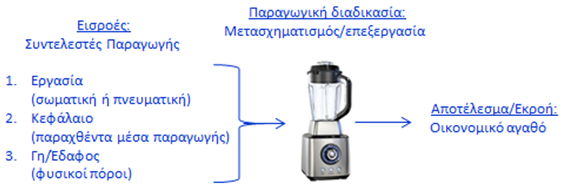 2.IV Γιατί τα αγαθά είναι περιορισμένα;
(η στενότητα των συντελεστών παραγωγής 1/2)
Τα οικονομικά αγαθά είναι αποτέλεσμα παραγωγικής διαδικασίας στην οποία χρησιμοποιούνται παραγωγικοί συντελεστές (συντελεστές παραγωγής). Όμως, το χαρακτηριστικό στοιχείο των συντελεστών παραγωγής είναι ότι για κάθε χρονική περίοδο και για κάθε οικονομία θεωρούνται δεδομένοι (μακροχρόνια μεταβάλλονται αλλά ούτε αυτο λύνει το πρόβλημα όπως θα δούμε στη συνέχεια). Κατά συνέπεια, τα προϊόντα που μπορούν να παραχθούν με τους συντελεστές αυτούς είναι και αυτά δεδομένα. Κατά συνέπεια, η σχετική έλλειψη αγαθών είναι στην πραγματικότητα έλλειψη (στενότητα) παραγωγικών συντελεστών.
2.IV Γιατί τα αγαθά είναι περιορισμένα;
(η στενότητα των συντελεστών παραγωγής 2/2)
Δεδομένοι συντελεστές παραγωγής
(πεπερασμένοι)
Δεδομένα Αγαθά
(πεπερασμένα)
Οικονομικό
πρόβλημα
Απεριόριστες ανάγκες
(μη πεπερασμένες)
3. Οι συνέπειες του βασικού
οικονομικού προβλήματος (1/5)
Το βασικό οικονομικό πρόβλημα με απλά λόγια λέει ότι δεν μπορούμε να τα έχουμε όλα. Συνεπώς, αφού δεν μπορούμε να τα έχουμε όλα, είμαστε αναγκασμένοι να επιλέξουμε. Μάλιστα, ο οικονομολόγος Τζορτζ Σακλ έλεγε: «Τα οικονομικά έχουν οριστεί ως η επιστήμη της επιλογής». Όμως, μεταξύ ποιών πρέπει να επιλέξουμε και γιατί;
Υπάρχουν οι 4 βασικές κατηγορίες (οικονομικών) προβλημάτων στις οποίες καλούμαστε να λάβουμε αποφάσεις ως κοινωνία. Για την λήψη των αποφάσεων μας, χρησιμοποιούμε ως εργαλείο την οικονομική επιστήμη. Αυτή ήταν και η ανάγκη που γέννησε την επιστήμη αυτή.
3. Οι συνέπειες του βασικού
οικονομικού προβλήματος (2/5)
1ο πρόβλημα: Τι αγαθά θα παράγουμε και σε ποιες ποσότητες.
(το πρόβλημα της παραγωγής)

Αφού δεν μπορούμε να παράγουμε όλα τα αγαθά που επιθυμούμε (λόγω του οικονομικού προβλήματος) πρέπει να αποφασίσουμε ποια αγαθά θα παράγουμε και σε τι ποσότητες. Αναγκαστικά, κάποια αγαθά θα παραχθούν σε μικρότερη ποσότητα από την επιθυμητή. Γιατί; Επειδή οι συντελεστές παραγωγής είναι πεπερασμένοι. Αυτό σημαίνει ότι για να παράγουμε ένα αγαθό θα δεσμεύσουμε συντελεστές που θα μπορούσαν να είχαν χρησιμοποιηθεί για την παραγωγή κάποιου άλλου αγαθού. Δηλαδή, κάθε φορά που παράγουμε ένα αγαθό, χάνουμε την ευκαιρία να παράγουμε κάτι άλλο στη θέση του με τους ίδιους συντελεστές. Αν οι συντελεστές ήταν απεριόριστοι αυτό δεν θα ίσχυε αλλά.... δεν είναι.
3. Οι συνέπειες του βασικού
οικονομικού προβλήματος (3/5)
2ο πρόβλημα: Πώς θα παραχθούν τα αγαθά.
(το πρόβλημα της τεχνολογίας)

Η παραγωγή ενός αγαθού μπορεί να γίνει με διάφορους τρόπους ή μεθόδους παραγωγής. Όμως, λόγω του οικονομικού προβλήματος και της στενότητας των παραγωγικών συντελεστών, δεν έχουμε την πολυτέλεια να μην αξιοποιούμε τους περιορισμένους παραγωγικούς συντελεστές μας αποδοτικά. Αυτό σημαίνει ότι ένα μεγάλο ζήτημα είναι να μπορούμε να αποφασιζουμε ποια μέθοδος παραγωγής είναι η πιο αποδοτική (δηλαδή αυτή που δίνει τη μεγαλύτερη παραγωγή με τους δεδομένους συντελεστές) στις συνθήκες που αντιμετωπίζουμε (όπως για παράδειγμα το κλίμα).
3. Οι συνέπειες του βασικού
οικονομικού προβλήματος (4/5)
3ο πρόβλημα: Πώς θα γίνει η διανομή των προϊόντων στην κοινωνία.
(το πρόβλημα της διανομής)

Όταν λοιπόν μιλάμε για το πρόβλημα της διαμονής, μιλάμε για το πρόβλημα της “μοιρασιάς” σε μια κοινωνία. Όπως έχει ήδη αναφερθεί, δεν μπορούν να παραχθούν όλα τα αγαθά που απαιτούνται για την ικανοποίηση όλων των αναγκών. Όμως, οι ανάγκες δεν είναι κάτι αόριστο, είναι ανάγκες ανθρώπων. Αυτό σημαίνει ότι δεν μπορούν να καλυφθούν οι ανάγκες όλων των ανθρώπων. Ποιοι λοιπόν δεν θα πάρουν ή θα πάρουν λιγότερο και με ποιο κριτήριο; Το πρόβλημα της διαμονής είναι το πιο “καυτό” αλλά και το πιο ενδιαφέρον στην οικονομική επιστήμη.
3. Οι συνέπειες του βασικού
οικονομικού προβλήματος (5/5)
4ο πρόβλημα: Πώς θα αυξηθεί η ποσότητα της παραγωγής.
(το πρόβλημα της μεγέθυνσης)

Μπορεί τα αγαθά είναι λιγότερα από τις ανάγκες αλλά ο άνθρωπος πασχίζει να βρει τρόπους να αυξήσει τα αγαθά που παράγει ώστε να αμβλύνει στο οικονομικό πρόβλημα. Αυτό προσπαθεί να το πετύχει με:
Την οργανωμένη δραστηριότητα (π.χ. με καταμερισμό της εργασίας)
Με την ανάπτυξη της τεχνολογίας.
Την εξεύρεση νέων παραγωγικών πόρων.
4. Η τεχνολογία και... 
το μαρτύριο του Σίσυφου
Η τεχνολογία επηρεάζει με δύο τρόπους το βασικό οικονομικό πρόβλημα: 

Από τη μία είναι ένα από τα εργαλεία που χρησιμοποιεί ο άνθρωπος για να το αμβλύνει.
Από την άλλη όμως είναι ένας από τους παράγοντες που οδηγούν στον πολλαπλασιασμό των αναγκών και άρα σε όξυνσή του.

Άρα, η τεχνολογία δεν είναι πανάκεια και καλό είναι να μην εναποθέτουμε όλες τις ελπίδες μας σε αυτή...
5. Θα λυθεί το οικονομικό πρόβλημα;
Α. Κυρίαρχη αντίληψη: Απεριόριστες ανάγκες

Αν η ανάγκες είναι απεριόριστες τότε ο μοναδικός τρόπος για να επιλυθεί το βασικό οικονομικό πρόβλημα είναι  να παράγουμε απεριόριστα αγαθά. Αυτό μοιάζει απίθανο, συνεπώς η απάντηση είναι όχι.
Β. Εναλλακτικές αντιλήψεις: Πεπερασμένες ανάγκες

Αν η ανάγκες δεν είναι απεριόριστες αλλά πεπερασμένες -όπως κάποιες εναλλακτικές προσεγγίσεις θεωρούν (πχ Human scale development)- τότε είναι εφικτή η επίλυση του βασικού οικονομικού προβλήματος.